Jan, 2017
Optimized Short SSW frame addressing scheme to reduce the false positive
Date: 2017-01-04
Authors:
Slide 1
Jan, 2017
Backgrounds
In [1], the addressing field is still TBD, it’s suggested to compress the two 48 bits TA and RA MAC addresses to 16 bits address


We assume it would be as : A(16bits):= CRC16( RA(48bits)||TA(48bits)), whereby the A denotes the Addressing field in the Short SSW frames and RA and TA both denote the addressing field inherent within 11ad SSW frames, CRC16 denotes the CRC 16-CCITT.
It’s also lack of quantitative analysis of the false positive (probability of collision in the context of OBSS environment). 
We would like to propose using 16bits dual partial AIDs ( RA-AID(8bit),TA-AID(8bit) to fill up the address field which achieves better false positive probability and efficiency.
RA 
AID1
TA 
AID2
Slide 2
Jan, 2017
How to calculate the False Positive Rate
The false positive for hashed address calculation within a (P)BSS is based on  [3]
                                                                                  
                                                                                                                                        
                                                                                                                                                (1)
       

         Where n denotes number of STAs per BSS, H equals to 2^m, where m denotes number of bits.

Lemma 1: the false positive probability in OBSS (b>=2), the false positive for hashed address for OBSS with equal number of STAs per BSS,  is calculated as
                                                                                   
                                                                                                                                          (2)

       Where the b denotes the number of BSS, namely the OBSS. 

Lemma 2: The false positive for dual AID calculation within OBSS with equal number of STAs is as:

                                                                                                               (3)

Assuming  p<1% is the good false positive rate which is equivalent of PER <10^(-2)
Slide 3
Hashed Address vs 16bits dual AIDs
Jan, 2017
b=1 (Single BSS)
b=2 (3 OBSS)
b=5 (5 OBSS)
b=8 (8 OBSS)
Slide 4
RX Decoding Efficiency
Jan, 2017
Decoding Sequence with Hashed Address scheme
Decoding Sequence with Dual AID schemes
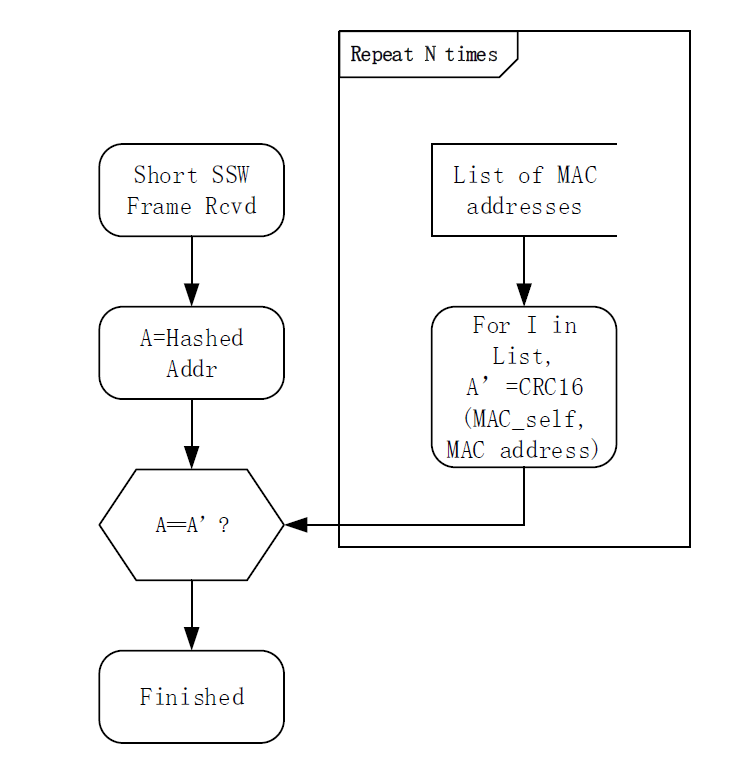 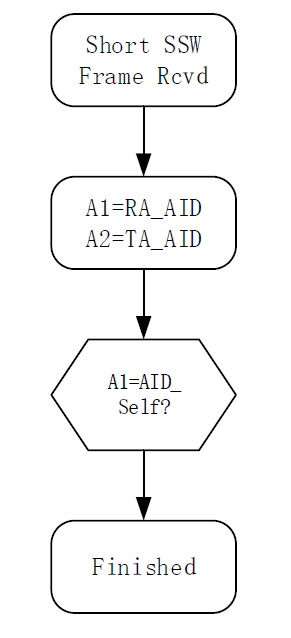 In comparison, the hashed addresses scheme consumes more time in hashing and matching (the box), the time complexity is linearly  depending on the size of the List of MAC addresses  O(N) in a general case 
.
Slide 5
Jan, 2017
Solution: for the AID=0 problem in OBSS
AID =0 problem definition: when DMG PCP/AP assigns the AID to DMG STA, it follows the rule specified in 9.4.1.8 [4]
 1-254 are assigned to STAs
 0 is assigned to PCP/Aps
 255 is assigned to b’cast address
The 8 MSBs of the AID field to 0
 When operating in the OBSS, the false positive probability will be significantly greater when all PCP/APs are assigned with AID=0
In EDMG, PCP/AP may choose to  randomly generate the 8 bits “EDMG BSS AID” applied to the 8 MSBs of the AIDs for both EDMG PCP/APs and EDMG STAs.
When the EDMG PCP/AP transmits or receives  the short SSW frames, the AID field for EDMG PCP/AP should be filled with the 8 bits of  EDMG BSS AID.
 When the EDMG STA transmits or receives the short SSW frames, the AID field for EDMG STA should be filled with the 8 LSBs of the DMG AID field.
 The delivery of the EDMG BSS AID: 
       For example,  the EDMG BSS AID could be delivered to STA through EDMG capability information elements  or EDMG operation elements:
Slide 6
Jan, 2017
BSS AID Generation
Option I: The BSS AID  (8 MSBs of the EDMG AID field) is randomly generated by AP
Option II: 8 bit BSS Coloring scheme.
Slide 7
Jan, 2017
Benefit of address scrambling
By applying seed to the Addressing, collision can be further reduced compared with dual AIDs only. i.e. when SLS is failed, STA can re-try SLS with different seed.
Consistent collision rate with two seed (i.e. the rate that both successive two SLSs are failed) should be square of  the collision rate per transmission if the scrambling is properly designed.
Slide 8
Jan, 2017
Dual AID with the Short Scrambled BSSID
The addressing is based on Dual AID for the Short SSW addressing fields.
In ISS, Short SSW packet includes Short Scrambled BSSID field, whose value is the 10 LSBs of CRC-16-CCITT of the BSSID.
The BSSID is scrambled with integer addition scramblingbefore CRC calculation.
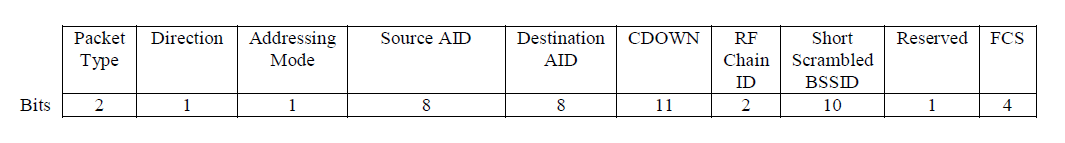 Slide 9
Jan, 2017
Integer addition scrambling
Add a scramble pattern to each 16bit-word of RA and TA
i-th word’ = (i-th word + Pattern) mod 216
The additions should be integer additions instead of XOR
Suitable for computation with software/hardware
Recommended scramble patterns
Pattern = (0x5795 * seed) mod 215
BSSID = 57-89-65-58-2F-17
+
5795
=
+
5795
=
+
5795
=
Pattern
BSSID’= AF-1E-BC-ED-86-AC
Slide 10
Jan, 2017
Receiver procedure (+ collision rate)
When Assoc.
The false positive probability per transmission is:


   The rate is independent from the Addressing scheme and the number of STAs. The rate can be seemed as the upper limit.

Combined with some Addressing scheme, additional reduction of collision rate may be achieved.

For example, when we use the dual AID with BSS AID scheme[4], the collision rate will be:
Construct SS-BSSID table
for SI=0to15
Receives SSSW packet
(1) Check if the received SS-BSSID matches to the current SS-BSSID according to the received seed
Check AID
Finished
Slide 11
Jan, 2017
Collision probability analysis
Collision probability will be less than 1% with 10bit SS-BSSID for 8 BSSs and any number of STAs.
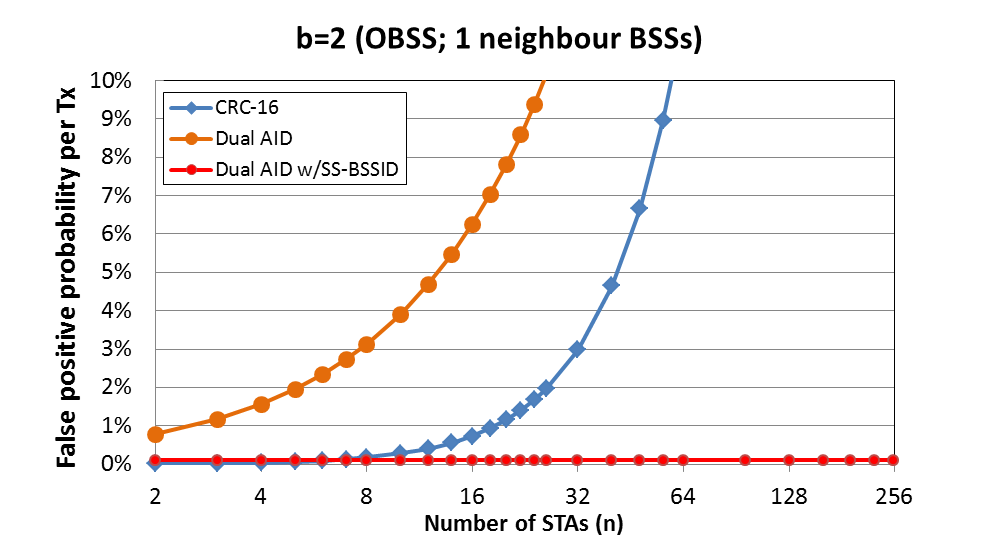 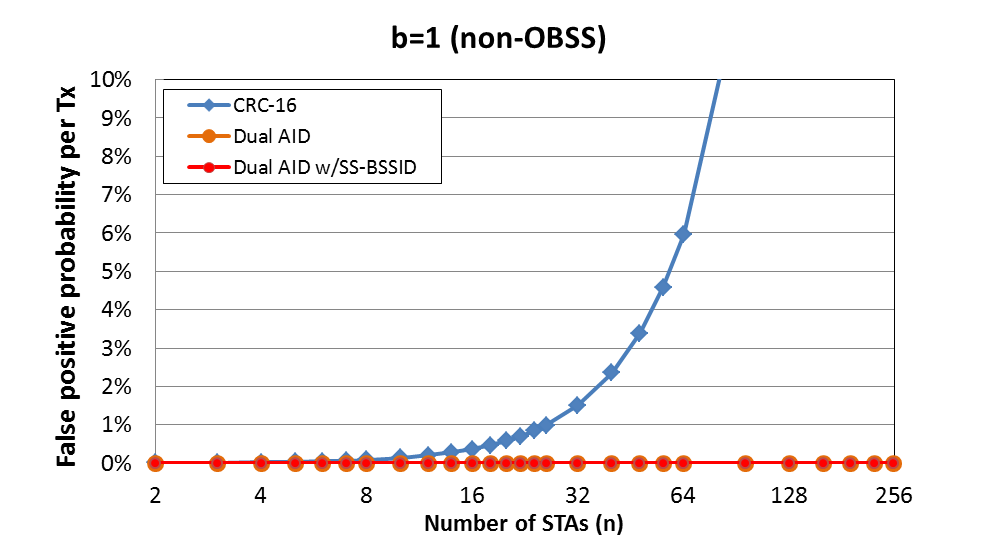 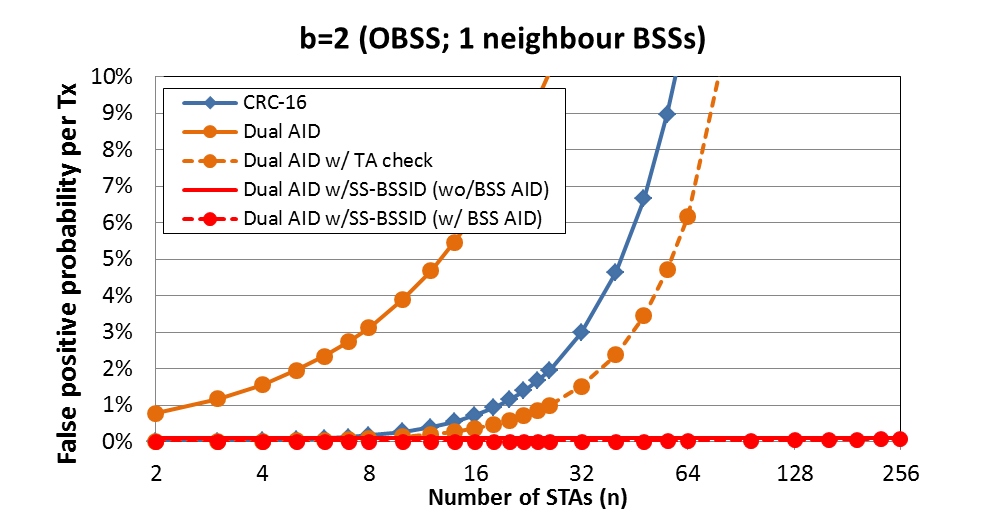 0.10%
0.00%
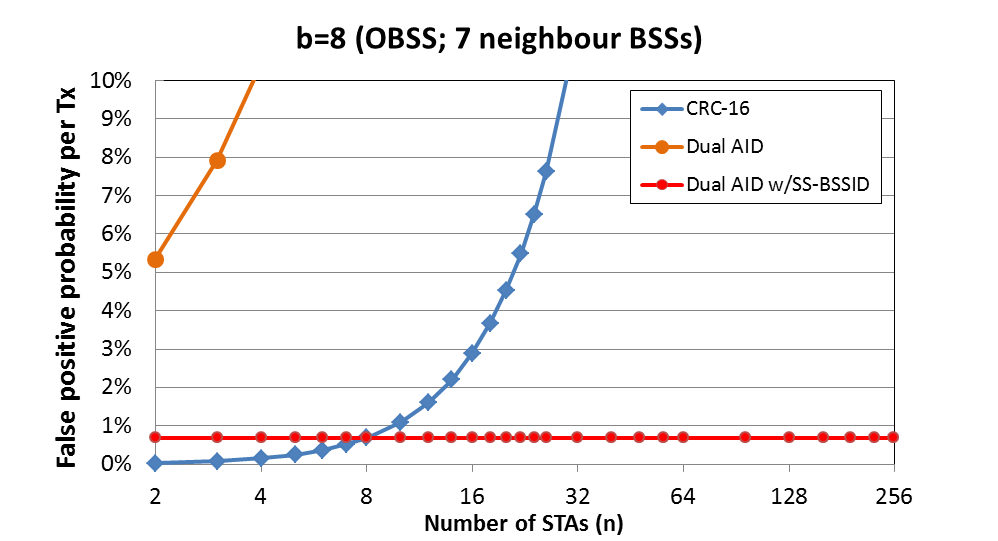 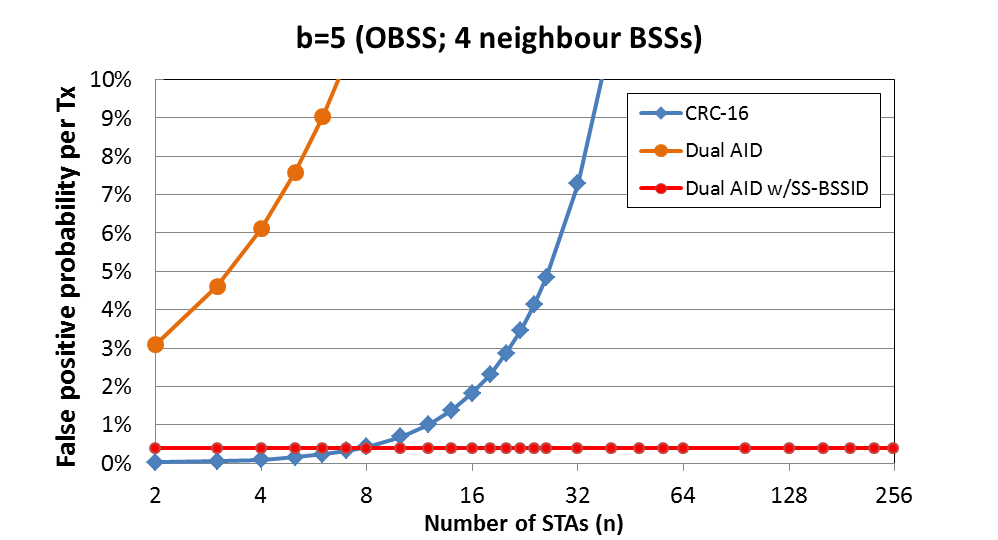 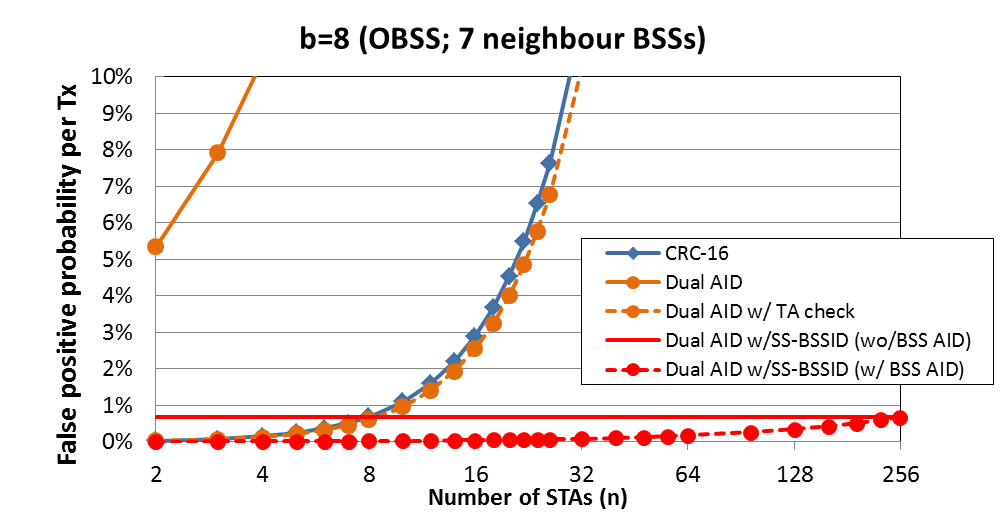 0.68%
0.39%
Slide 12
Jan, 2017
Conclusion
We conducted a collision rate analysis and showed that current solutions[1] suffered from significant performance degradation in OBSS environment.
The proposed method which uses Dual AID  with the short scrambled BSSID (SS-BSSID) improves the performance in OBSS, as well as provides means for avoiding consistent collisions.
If the TA/RA is the AP itself, the TA/RA AID field should be filled with the 8 bits of the EDMG BSS AID
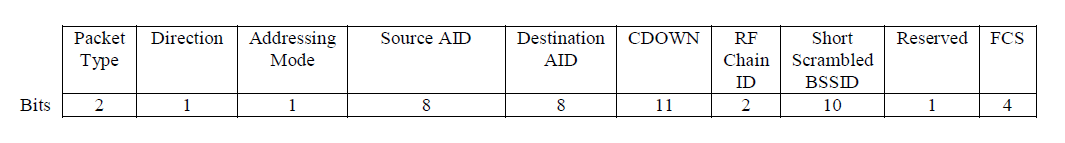 Slide 13
Jan, 2017
References
11-16-0416-01-00ay-short-ssw-format-for-11ay
Slide 14
Jan, 2017
Straw Poll1/Motion
Do you agree to define in the SFD,  the 16 bits of address field within Short SSW frame to contain RA and TA AID fields. If the TA or RA is the AP itself, the TA or RA AID field should be filled with the 8 bits of the EDMG BSS AID . In case of ISS and Unicast, the Short SSW Feedback field should be replaced by the Short Scrambled BSSID(SS-BSSID) field”
Slide 15
Jan, 2017
Straw Poll2/Motion
Do you agree to add the following to the SFD“The BSSID values are scrambled with the following formula before the calculation of SS-BSSID in the Short SSW packet.
	scrambled i-th word = (i-th word + scramble pattern) mod 216,where each word is the part of the BSSID which is split by 16 bits, and + is integer addition.
”
Slide 16
Jan, 2017
Straw Poll3/Motion
Do you agree to add the following to the SFD“Scramble patterns for SS-BSSID calculation are defined as follows:
   Scramble pattern = (0x5795 * seed) mod 215
The seed is the scrambler initialization in the PHY header of the Short SSW packet. ”
Slide 17